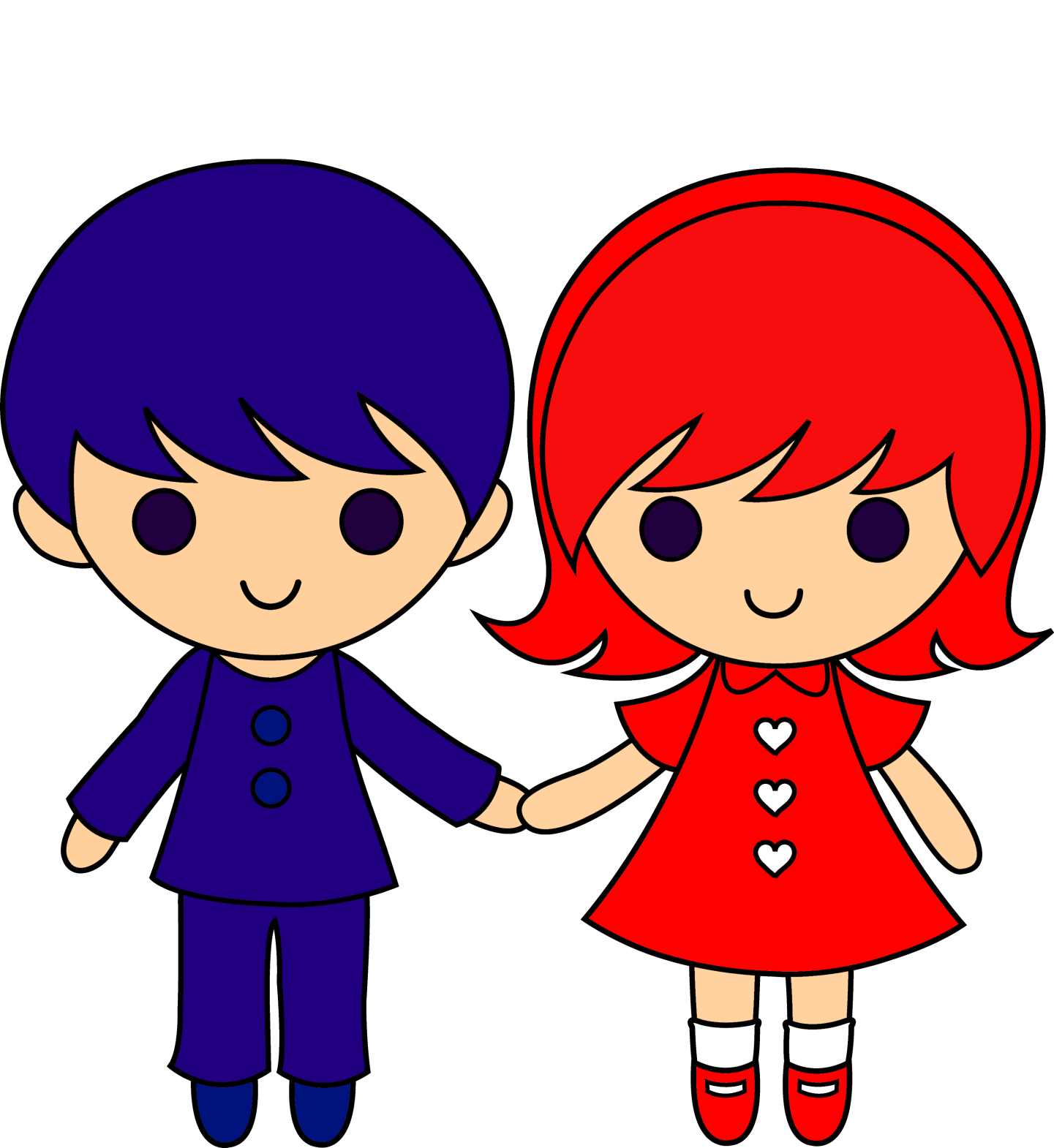 СКАЗКА
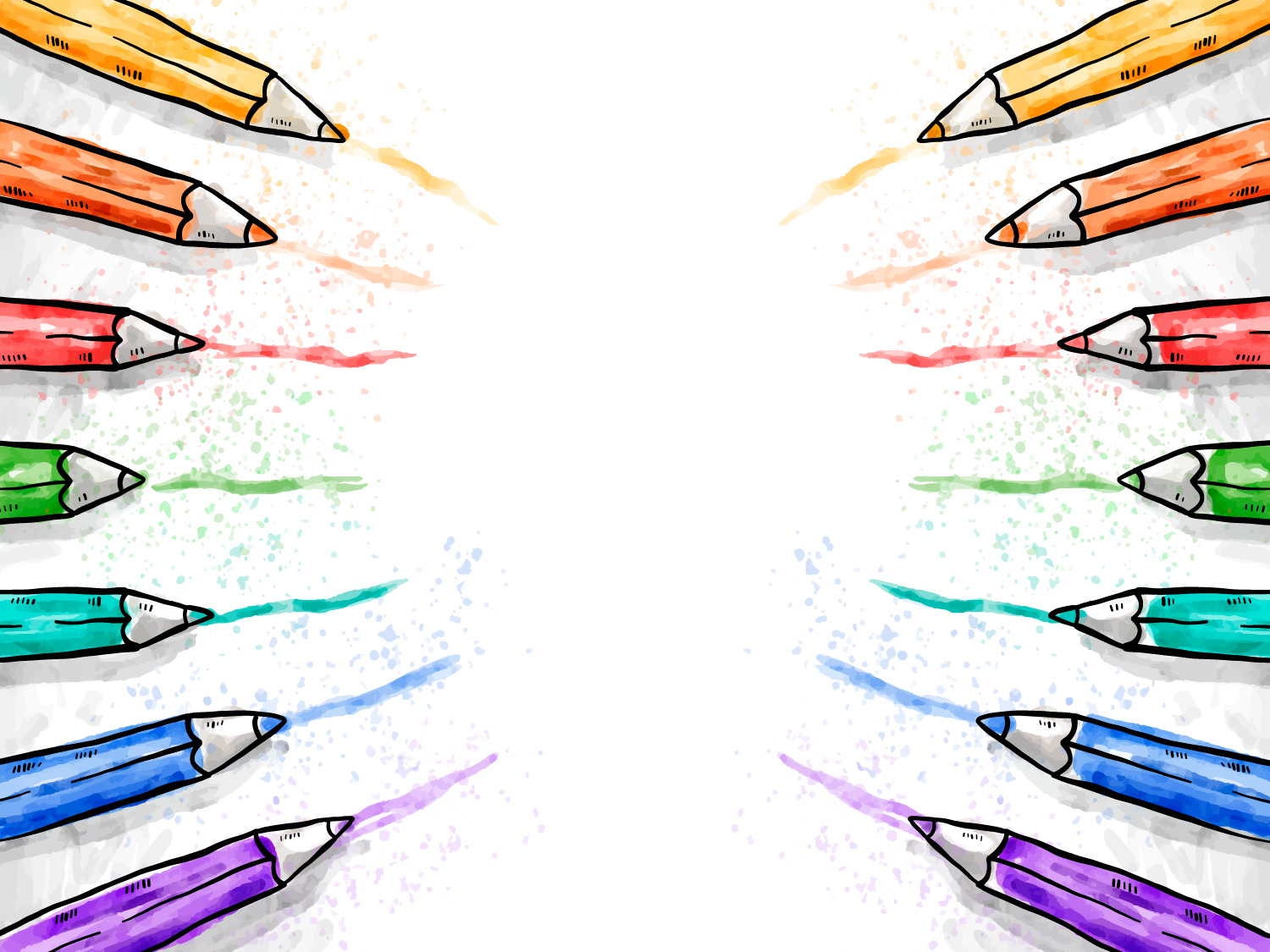 Тема урока:
Звуки [н], [н’], буквы Н, н.
А
И
О
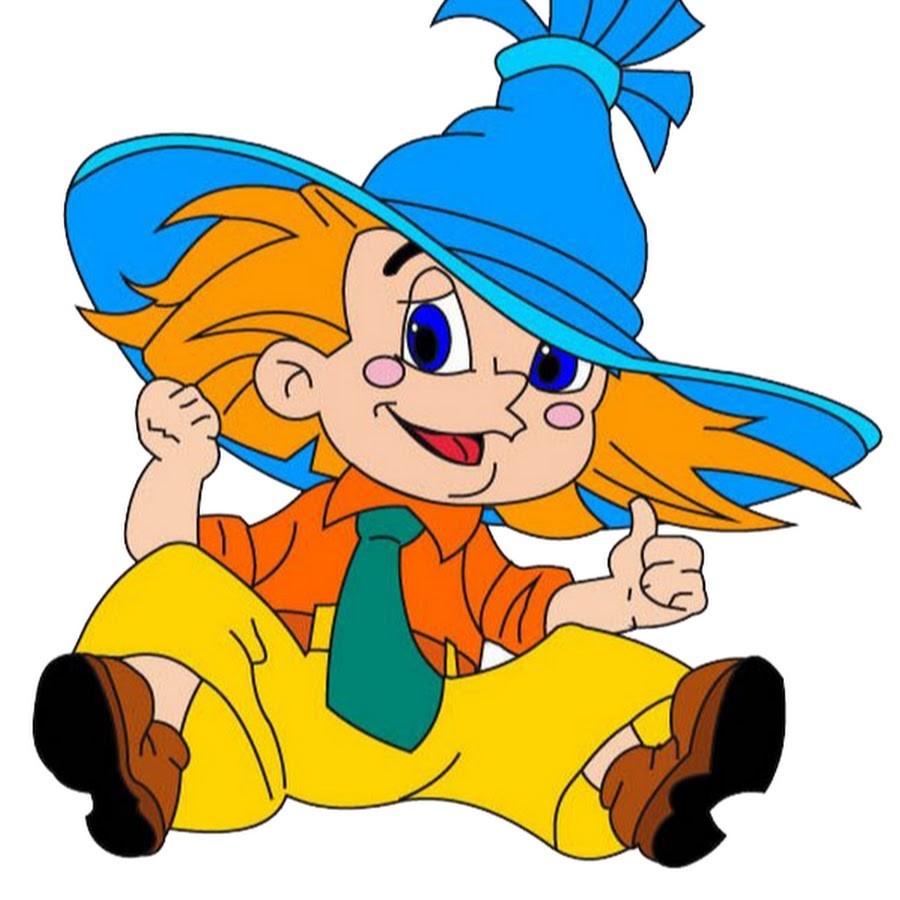 у
ы
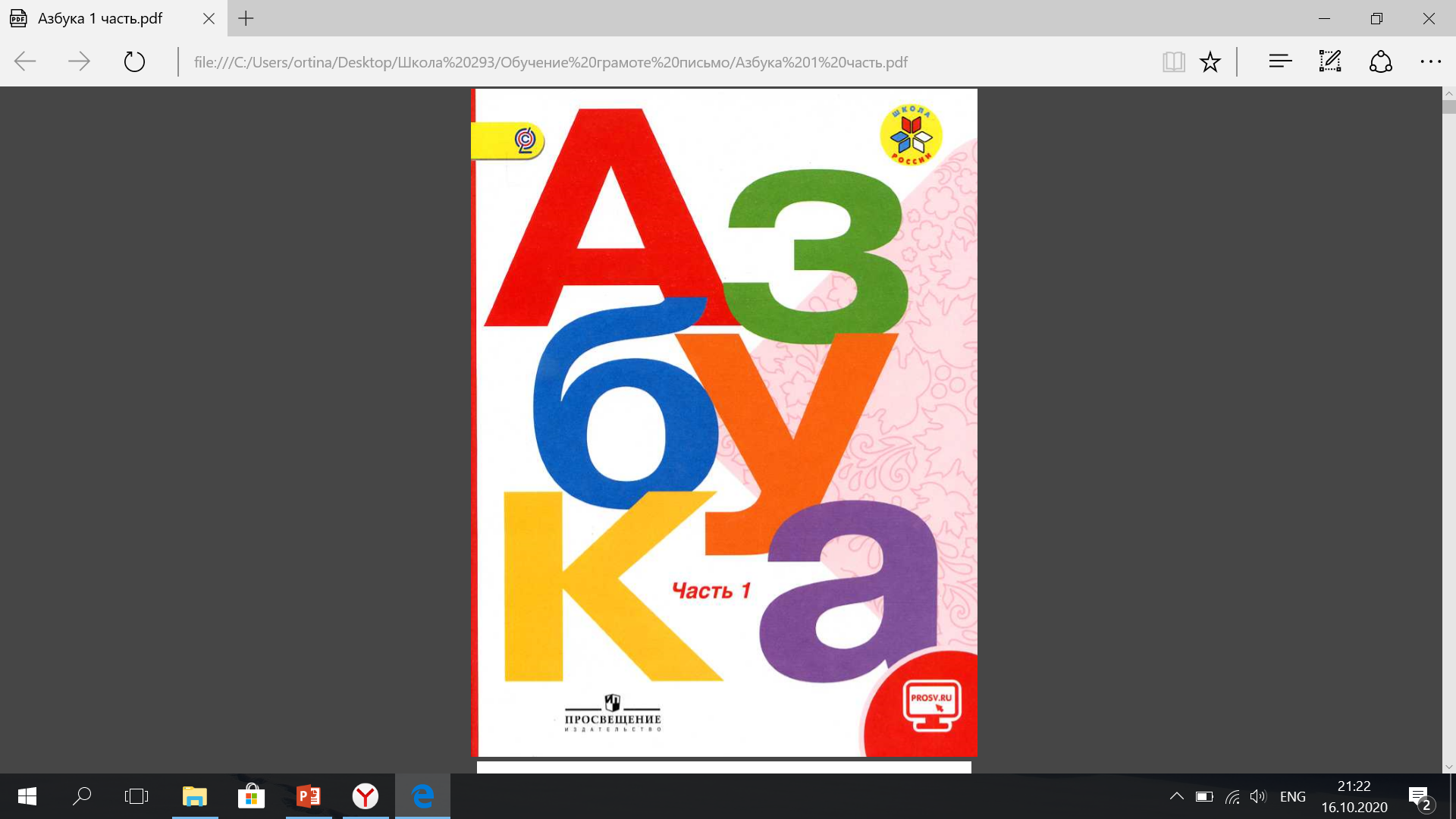 С.41
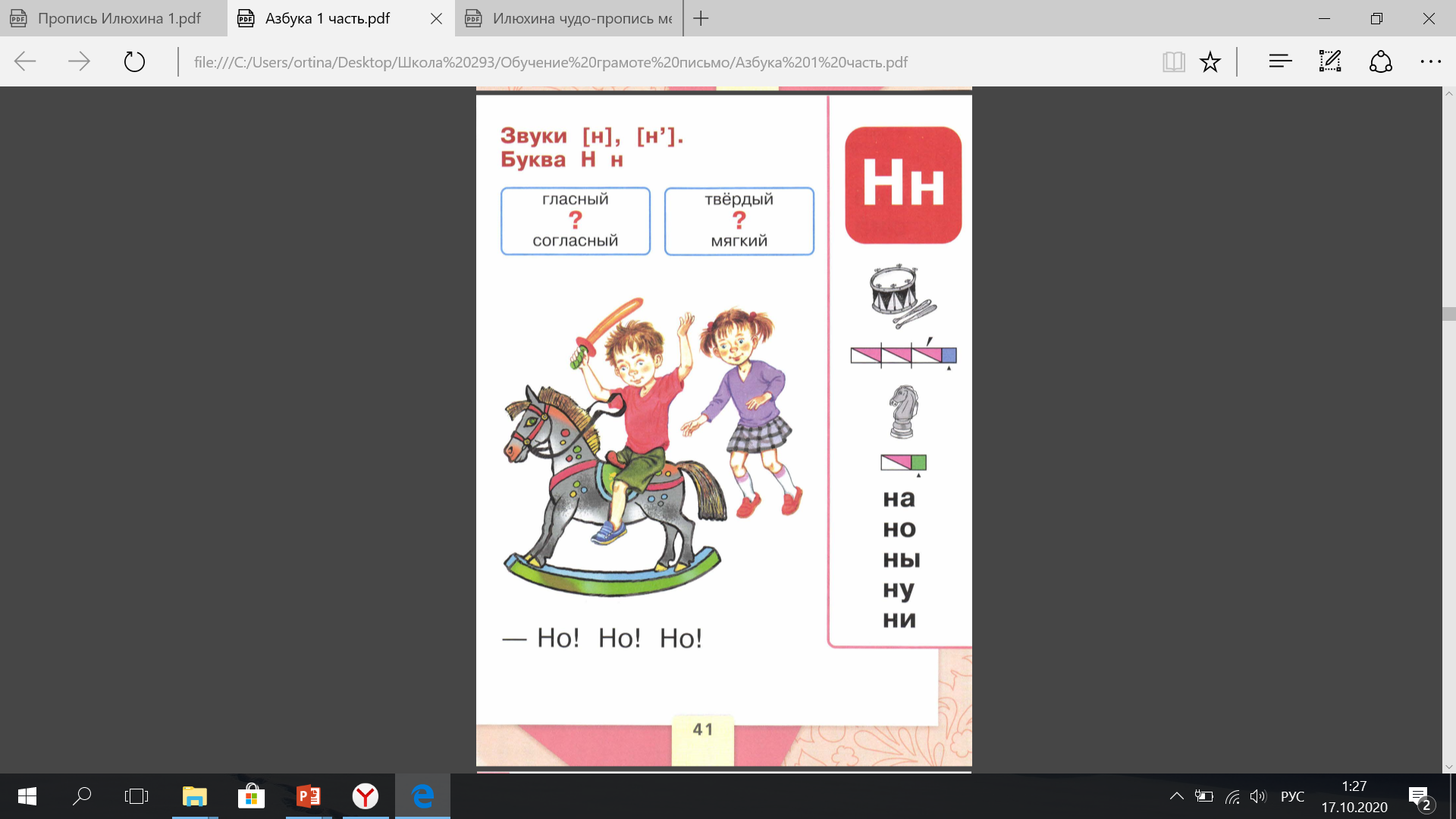 Назови гласные звуки.
 Перед какими гласными согласный будет твердым? Мягким?
НА
НО
НУ
НЫ
НИ
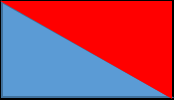 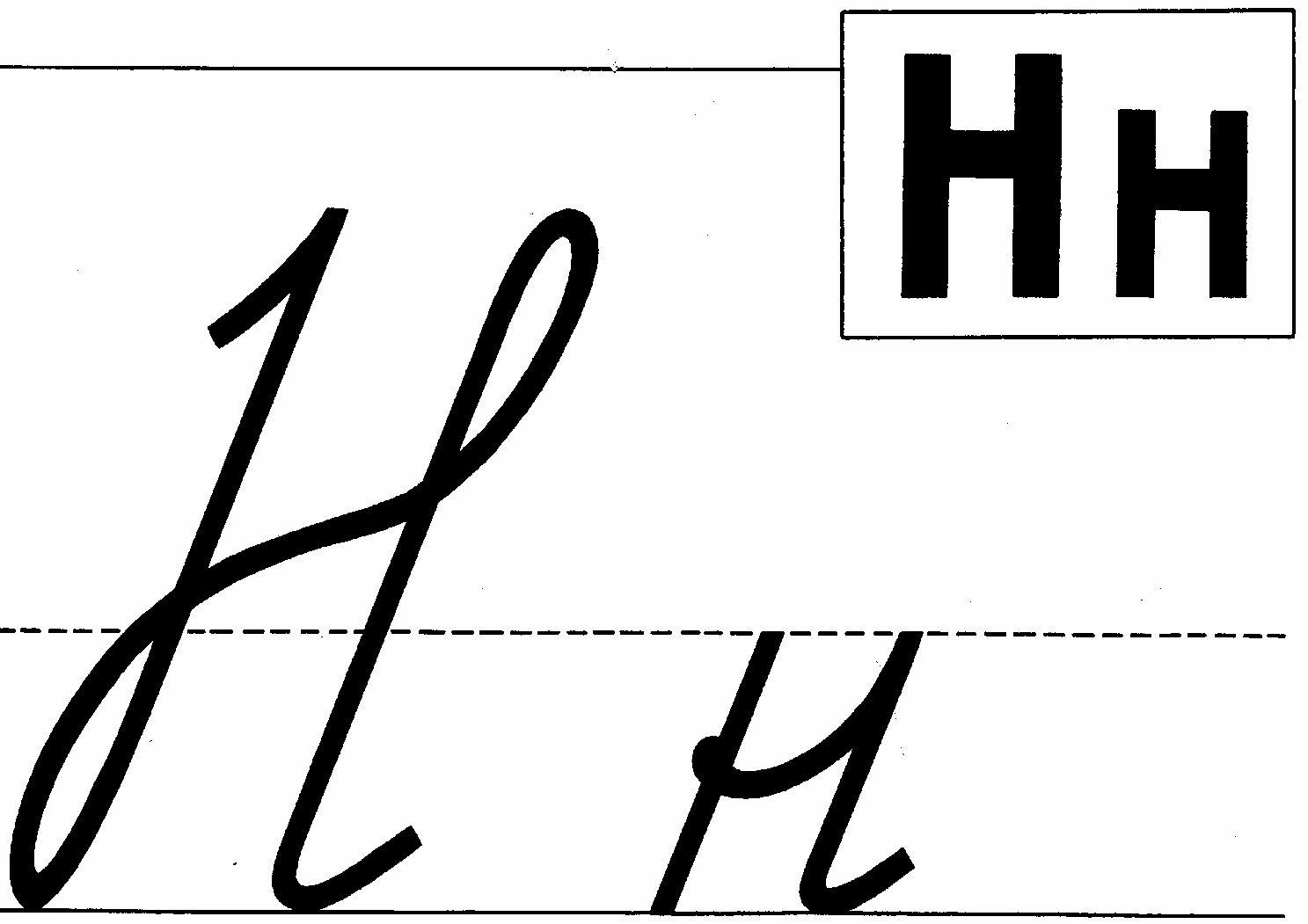 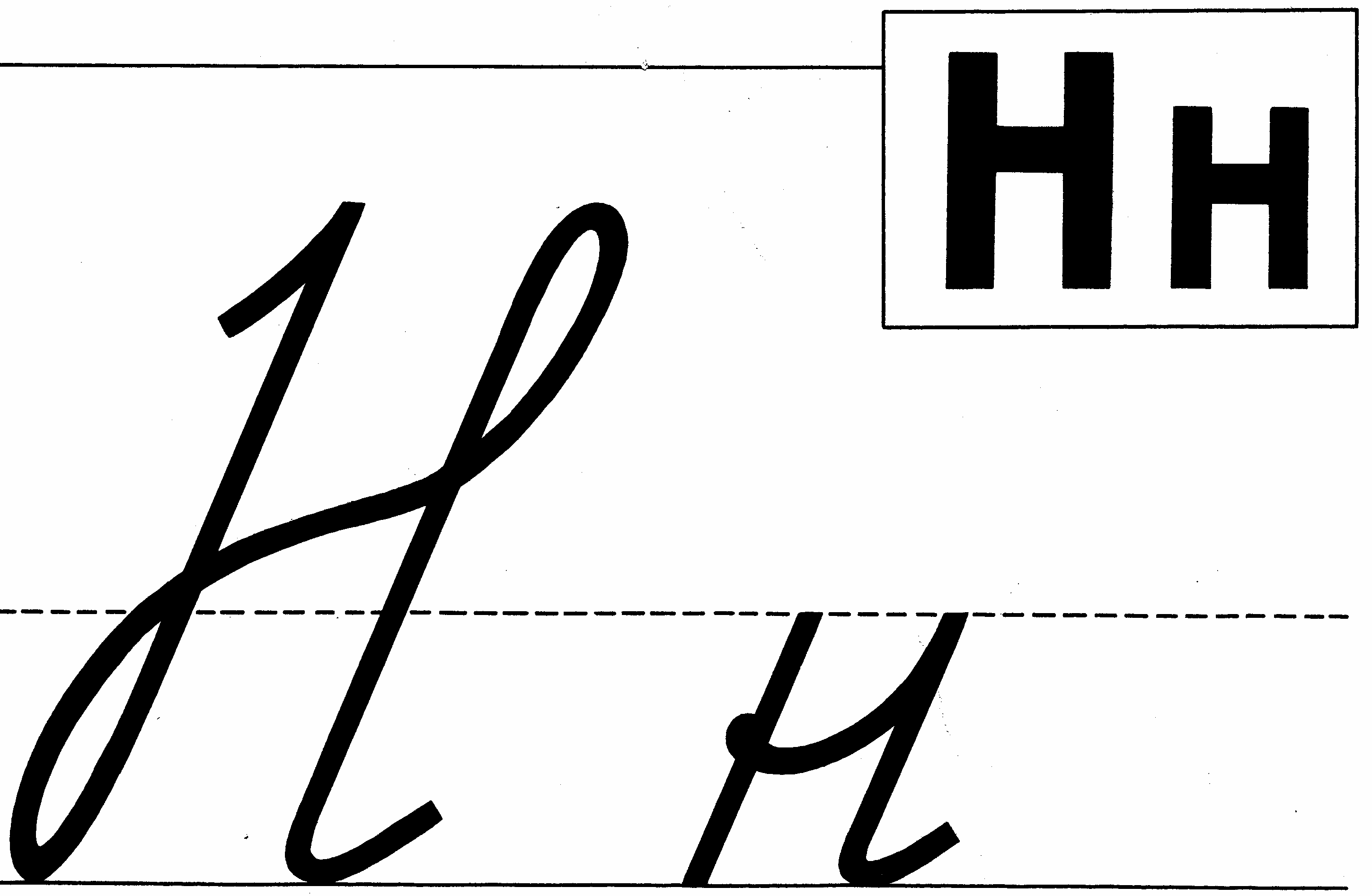 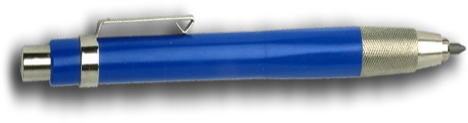 Итог урока
Мы сегодня познакомились 
с буквой  и звуками…
Мы знаем, что этот звук …
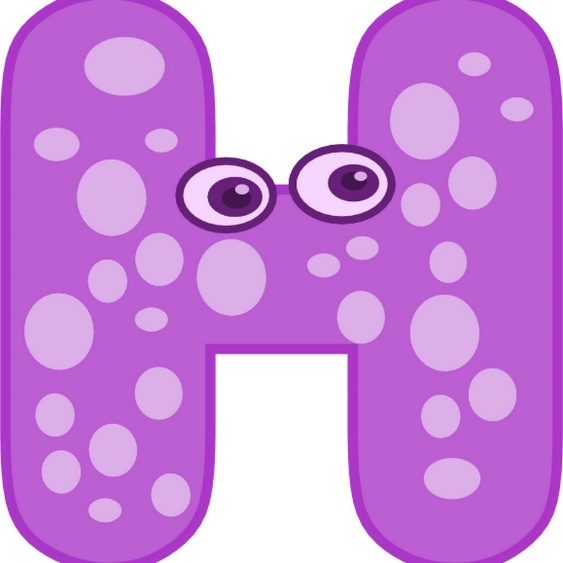 Он может быть…
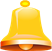 ТВЁРДЫЙ
СОГЛАСНЫЙ
МЯГКИЙ